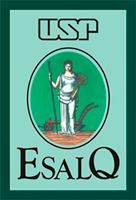 Escola Superior de Agricultura “Luiz de Queiroz”Universidade de São PauloLCE0130 – Cálculo Diferencial e Integral
Profa. Dra. Andreia Adami
deiaadami@terra.com.br
Funções
Função: uma função f, definida em um conjunto X e tomando valores em Y, é uma correspondência que associa a cada elemento x de X um único elemento y de Y.
O elemento y é denominado de imagem de x pela função f, e se denota por f(x), y=f(x).
O conjunto X é denominado domínio da função.
O conjunto de todas as possíveis imagens de elementos de X é denominado contradomínio.
Tipos de Funções
Função Constantes;
Função Linear;
Função Afim;
Função Quadrática;
Função Exponencial;
Função Logarítmica;
Funções Trigonométricas;
Função Modular.
Tipos de Funções
Domínio da Função
Contradomínio da Função
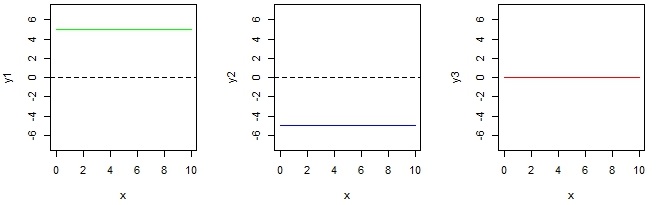 Tipos de Funções
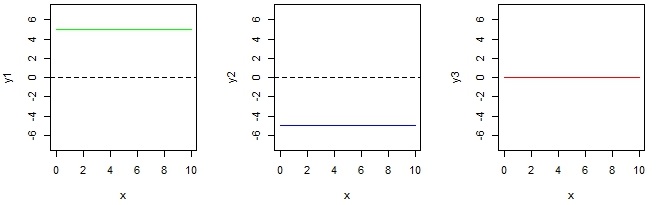 Bijetora Inversível
Tipos de Funções
Função
Decrescente
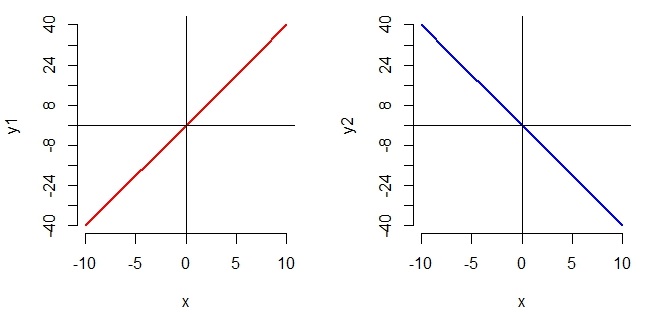 Função
Crescente
Tipos de Funções
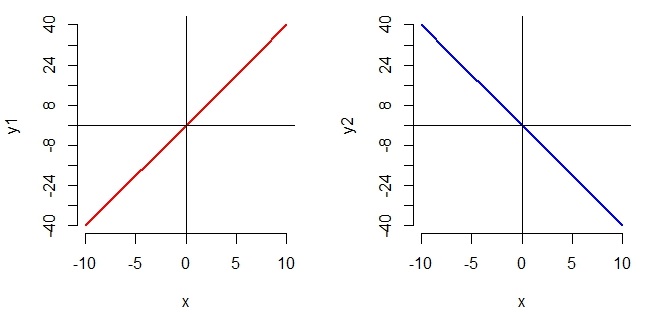 Função Inversível
Função Inversível
Tipos de Funções
Função Afim


Possibilidades: a>0 e b>0; a>0 e b<0; a<0 e b>0; a<0 e b<0
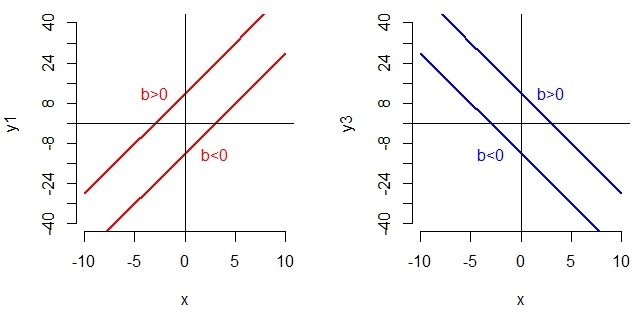 a>0
a<0
Tipos de Funções
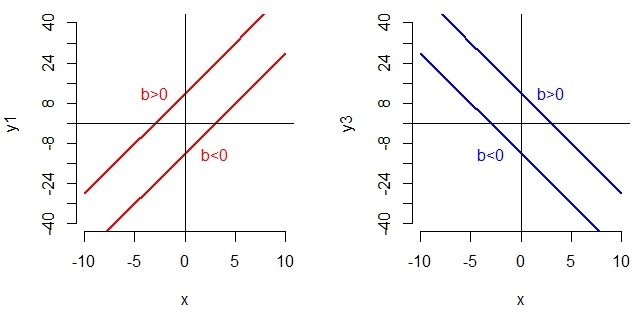 a>0
a<0
São funções Inversíveis
Tipos de Funções
Exemplo: Considere a função
a=5 (função crescente, a>0)
b=3 (intercepto-y é o próprio b da função, b>0)
E o intercepto-x? (Qual valor de x quando y=0?)
Intercepto-y: P1 (0;3)
Intercepto-x: P2 (-3/5;0)
Tipos de Funções
Exemplo: Considere a função
a=5 (função crescente, a>0)
b=3 (intercepto-y é o próprio b da função, b>0)
y
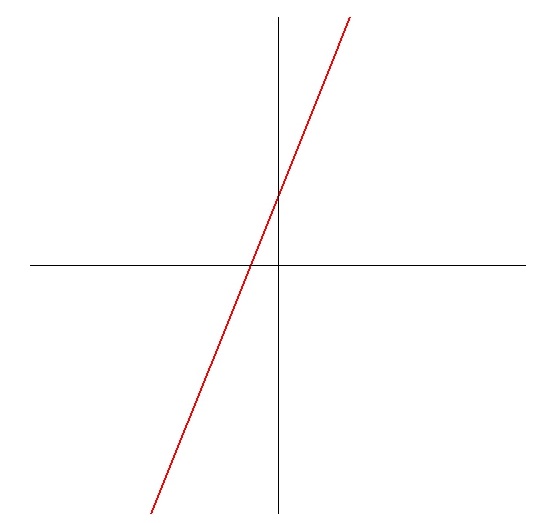 x
Intercepto-y: P1 (0;3)
Intercepto-x: P2 (-3/5;0)
Tipos de Funções
Exemplo: Considere a função

Identifique os coeficientes a e b;
Obtenha os interceptos x e y;
Faça um esboço do gráfico.
Tipos de Funções
Função Quadrática


Possibilidades: a>0 e Delta>0; Delta=0 e Delta<0
                                a<0 e Delta>0; Delta=0 e Delta<0
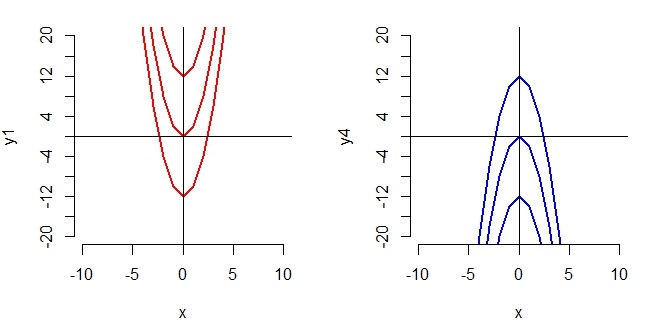 Tipos de Funções
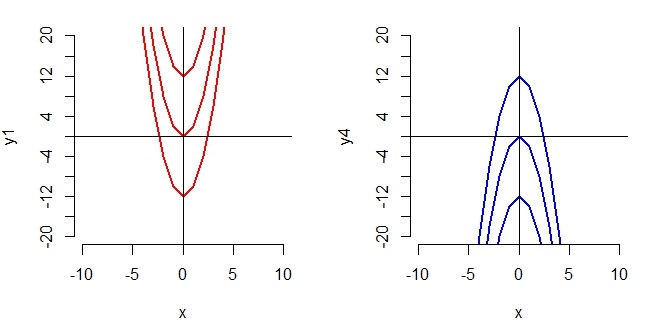 São funções não Inversíveis
Tipos de Funções
Exemplo: Considere a função
	a=1 (Concavidade voltada para cima, a>0)
	c=18 (Intercepto-y, quando x=0  y=18)



     Quem são os interceptos-x (raízes)? Báskara
Duas raízes (interceptos-x)  delta>0
Tipos de Funções
Exemplo: Considere a função
y
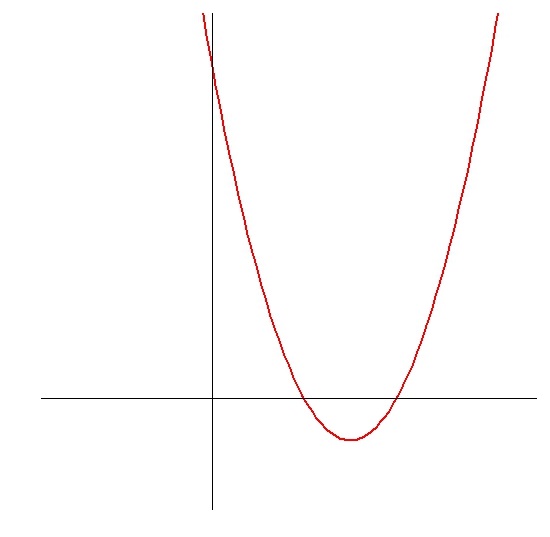 Vértice
c=18
x
x1=3
x2=6
Vértice
Tipos de Funções
Exemplo: Considere as seguintes funções




Identifique os coeficientes
Obtenha os interceptos
Obtenha as coordenadas do vértice
Faça um esboço do gráfico
Resolução
P(3;0)    P(5;0)
P(0;-16)
P(0;14)
P(0;-15)
Tipos de Funções
Função Exponencial


Possibilidades: 0<a<1 (função decrescente)
                                a>1 (função crescente)
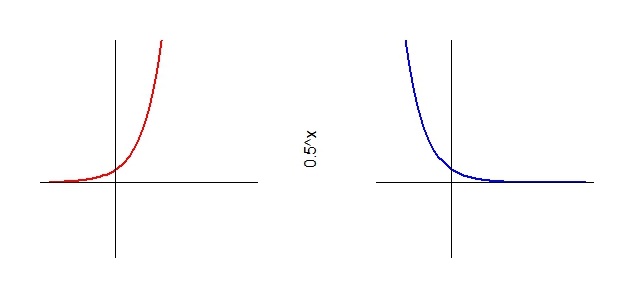 P(0,1)
P(0,1)
Tipos de Funções
Função Exponencial


Caso especial: a=e (“e” base do logaritmo neperiano)
		   a=e=2,718282....
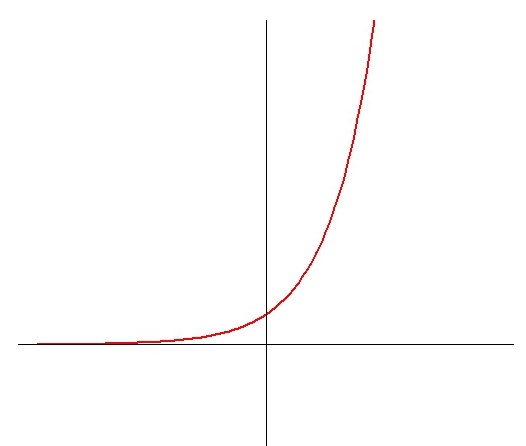 P(0,1)
Tipos de Funções
Função Logarítmica


Possibilidades: 0<a<1 (função decrescente)
                                a>1 (função crescente)
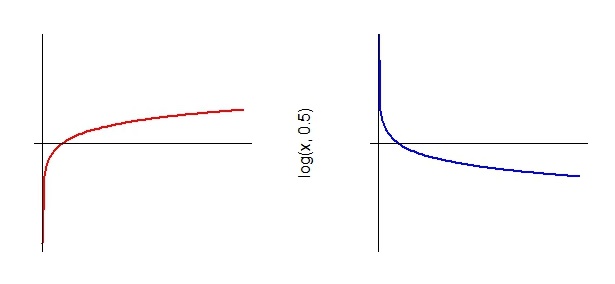 P(1,0)
P(1,0)
Tipos de Funções
Função Logarítmica


Caso especial: a=e (“e” base do logaritmo neperiano)
		   a=e=2,718282....
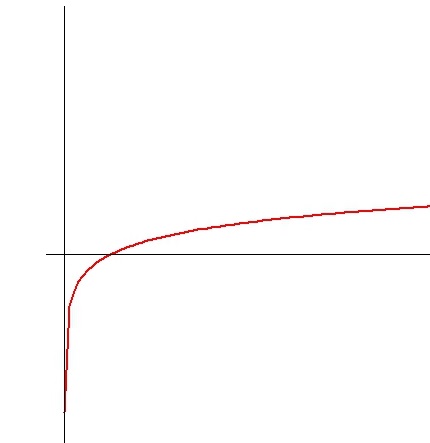 P(1,0)
Mais sobre funções: lineares, exponenciais e logarítmicas
As funções exponenciais são bastante utilizadas para descrever, entre outros fenômenos, o crescimento (ou decrescimento) de populações.
A tabela a seguir contém os dados sobre a população do México no início da década de 1980.
Mais sobre funções: lineares, exponenciais e logarítmicas
Se a população estivesse crescendo linearmente, todos os números na 3ª coluna (incrementos) seriam iguais. No entanto, populações habitualmente crescem mais rápido à medida que vão se tornando maiores.
Quando dividimos a população de cada ano pela população do ano anterior, obtemos:
Mais sobre funções: lineares, exponenciais e logarítmicas
O fato das contas fornecerem o fator 1,026 constante mostra que a população cresce aproximadamente 2,6% entre os anos. 
Quando este fator é constante dizemos que o crescimento populacional é exponencial e pode ser descrito por uma função do tipo:
em que: P0 é o tamanho populacional inicial (x=0); “a” é a base da função exponencial (fator segundo a qual a população cresce quando o x cresce uma unidade; a=1,026) e x é o número de anos a partir do início das medidas (x=1  1981, já que x=0  1980).
Mais sobre funções: lineares, exponenciais e logarítmicas
O fato das contas fornecerem o fator 1,026 constante mostra que a população cresce aproximadamente 2,6% entre os anos. 
O fator a=1,026 é dado por:



r é a representação decimal da taxa de variação percentual.

Se r>0 temos crescimento exponencial
Se r<0 temos decrescimento exponencial.
Mais sobre funções: lineares, exponenciais e logarítmicas
No exemplo, temos:
Mais sobre funções: lineares, exponenciais e logarítmicas
Se a população estivesse crescendo linearmente, todos os números na 3ª coluna (incrementos) seriam iguais. 

A função de crescimento seria dada por:
Em que: P0 é o tamanho populacional inicial (x=0); m é a taxa de variação populacional (coeficiente angular=inclinação da reta); x é o número de anos a partir do início das medidas.
Mais sobre funções: lineares, exponenciais e logarítmicas
Se a população estivesse crescendo linearmente, todos os números na 3ª coluna (incrementos) seriam iguais. 

A função de crescimento seria dada por:
População fictícia
Em que: P0 é o tamanho populacional inicial (x=0); m é a taxa de variação populacional (coeficiente angular=inclinação da reta); x é o número de anos a partir do início das medidas.
Mais sobre funções: lineares, exponenciais e logarítmicas
Se a população estivesse crescendo linearmente, todos os números na 3ª coluna (incrementos) seriam iguais. 

A função de crescimento seria dada por:
População fictícia
Mais sobre funções: lineares, exponenciais e logarítmicas
Se a população estivesse crescendo linearmente, todos os números na 3ª coluna (incrementos) seriam iguais. 

A função de crescimento seria dada por:
População fictícia
Admitindo que esse comportamento possa ser extrapolado ao longo dos anos, qual seria o tamanho dessa população nos dias de hoje?
Mais sobre funções: lineares, exponenciais e logarítmicas
Se a população estivesse crescendo linearmente, todos os números na 3ª coluna (incrementos) seriam iguais. 

A função de crescimento seria dada por:
População fictícia
Admitindo que esse comportamento possa ser extrapolado ao longo dos anos, qual seria o tamanho dessa população nos dias de hoje?
P = 50,10 + 5,2 (38)
P= 247,7 milhões
Mais sobre funções: lineares, exponenciais e logarítmicas
Vimos que a população do México (em milhões de habitantes) foi aproximada pela função P=67,38(1,026)x, em que x é o número de anos desde 1980.

Suponha agora que, em vez de calcular a população no instante x, desejamos saber quando a população atingirá 200 milhões de habitantes, ou seja, queremos encontrar o valor de x tal que,

200=67,38(1,026)x

Vimos que a função logarítmica é a inversa da função exponencial. Logo, para obter x temos que usar as propriedades da função log (ou ln).
Mais sobre funções: lineares, exponenciais e logarítmicas
Propriedades da função log (ou ln):
Mais sobre funções: lineares, exponenciais e logarítmicas
Propriedades da função log (ou ln):
Em 2022 (1980+42) a população do México será de aproximadamente 200 milhões de habitantes.
Mais sobre funções: lineares, exponenciais e logarítmicas
Propriedades da função log (ou ln):
Vamos supor que um país seja classificado como populoso quando ele ultrapassa a marca de 100 milhões de habitantes?


Quando foi a população mexicana atingiu os 100 milhões de habitantes?
Mais sobre funções: lineares, exponenciais e logarítmicas
Propriedades da função log (ou ln):
Vamos supor que um país seja classificado como populoso quando ele ultrapassa a marca de 100 milhões de habitantes?



Em 1996!
Mais sobre funções: lineares, exponenciais e logarítmicas
Uma função exponencial com base “a” tem a fórmula P=P0ax .

Qualquer que seja o número positivo “a” (vimos que 0 < a ≠1), podemos escrever como:


onde:



Portanto, a função exponencial pode ser escrita como,
Mais sobre funções: lineares, exponenciais e logarítmicas
Portanto, a função exponencial pode ser escrita como,




Se a>1 a função é crescente  k é positivo
Se 0<a<1 a função é decrescente  k é negativo

K é chamada de taxa de crescimento (ou decrescimento) contínua.

No exemplo (México) escrever a função na forma:
Mais sobre funções: lineares, exponenciais e logarítmicas
No exemplo (México), temos:


Como


Desejamos calcular k tal que,
Mais sobre funções: lineares, exponenciais e logarítmicas
No exemplo (México), temos:




                  Equação 1                                             Equação 2

Portanto, a taxa de crescimento anual (por unidade de tempo) de 2,6% (da equação 1, r=0,026) é equivalente à taxa de crescimento contínua de 2,57% (da equação 2).
Mais sobre funções: lineares, exponenciais e logarítmicas
Exercício

A população de uma cidade é de 1.000 habitantes e cresce 5% ao ano
Encontre uma equação para descrever o crescimento populacional no instante t anos a partir de ano atual (2018), supondo que a taxa de 5% seja
Taxa anual
Taxa anual contínua
Para cada um dos casos do item “a” dê uma estimativa da população da cidade daqui a 10 anos;
Quando a população dessa cidade atingirá a marca de 10 mil habitantes?